TRÒ CHƠI
TRÒ CHƠI
LẬT MẢNH GHÉP
LẬT MẢNH GHÉP
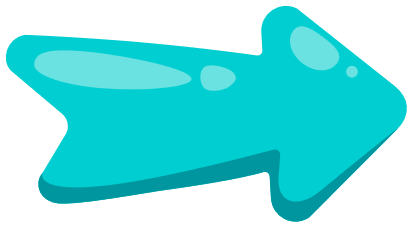 1
2
3
4
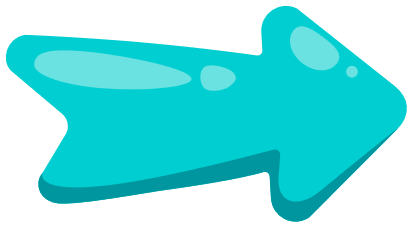 Nhắc lại cấu tạo của đoạn văn giới thiệu một nhân vật văn học.
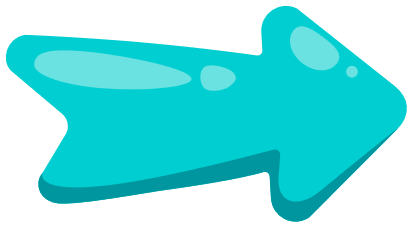 Hát một bài hát có tên một con vật
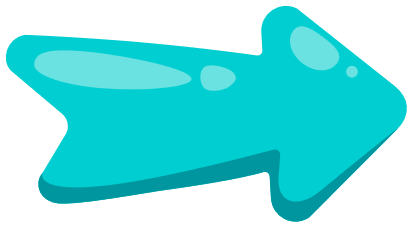 Nhắc lại dự định giới thiệu một nhân vật văn học mà em chuẩn bị ở tiết trước.
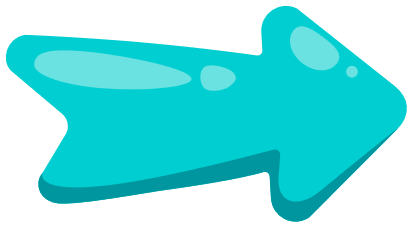 Kể tên một nhân vật trong tác phẩm mà em thích nhất.
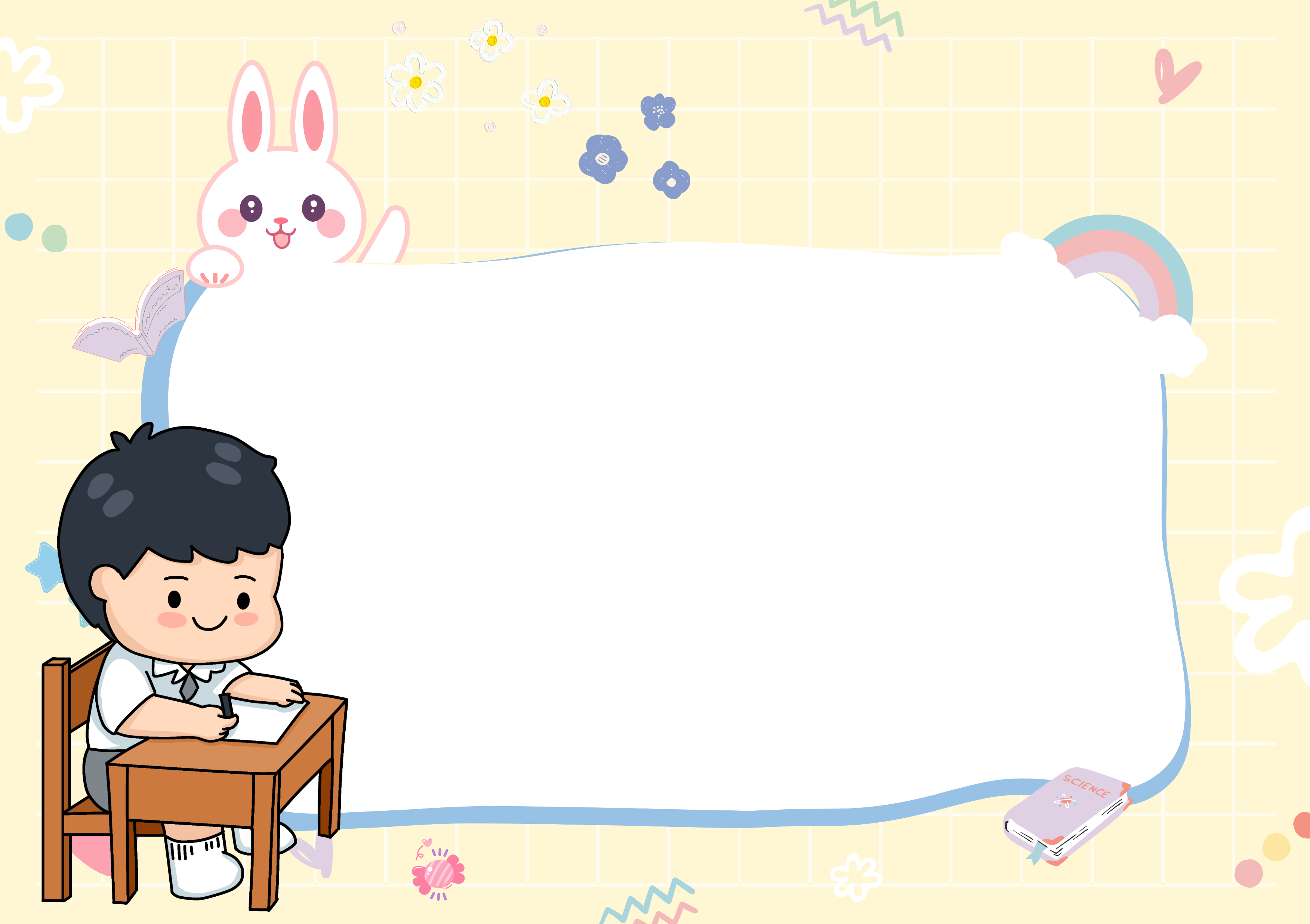 Tiếng Việt
Tiếng Việt
Luyện tập viết đoạn văn giới thiệu một nhân vật văn học
(Tìm ý, sắp xếp ý)
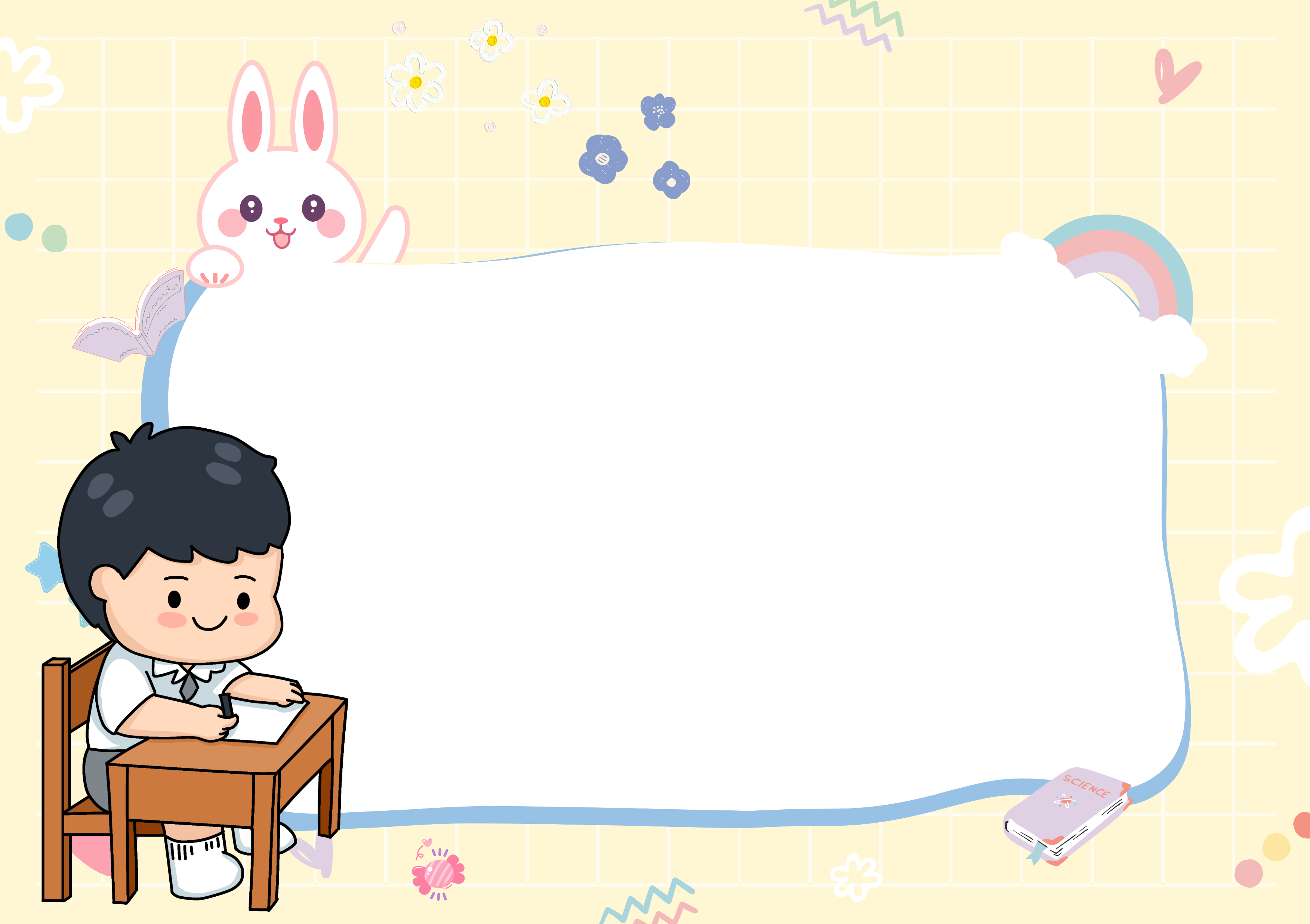 Hoạt động 1: 
Xác định nhân vật văn học em định giới thiệu
Dựa vào bài tập ở bài viết 1, tìm ý và sắp xếp ý cho đoạn văn giới thiệu một nhân vật văn học mà em đã chọn.
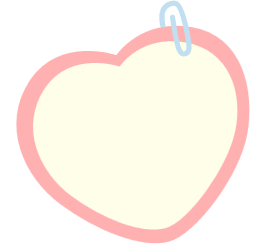 1. Xác định nhân vật sẽ giới thiệu:
Nhân vật em định giới thiệu là ai?
- Đó là nhân vật trong tác phẩm (câu chuyện hoặc bộ phim, vở kịch) nào?
2. Sử dụng sơ đồ tư duy để tìm ý:
- Viết ra các từ nêu đặc điểm nổi bật về ngoại hình, hoạt động, tính cách của nhân vật và tình cảm của em đối với nhân vật đó (từ khoá).
- Bỏ bớt những từ không phù hợp hoặc không cần thiết.
- Nối các từ khoá có quan hệ với nhau thành nhóm.
Gợi ý
Dựa vào bài tập ở bài viết 1, tìm ý và sắp xếp ý cho đoạn văn giới thiệu một nhân vật văn học mà em đã chọn.
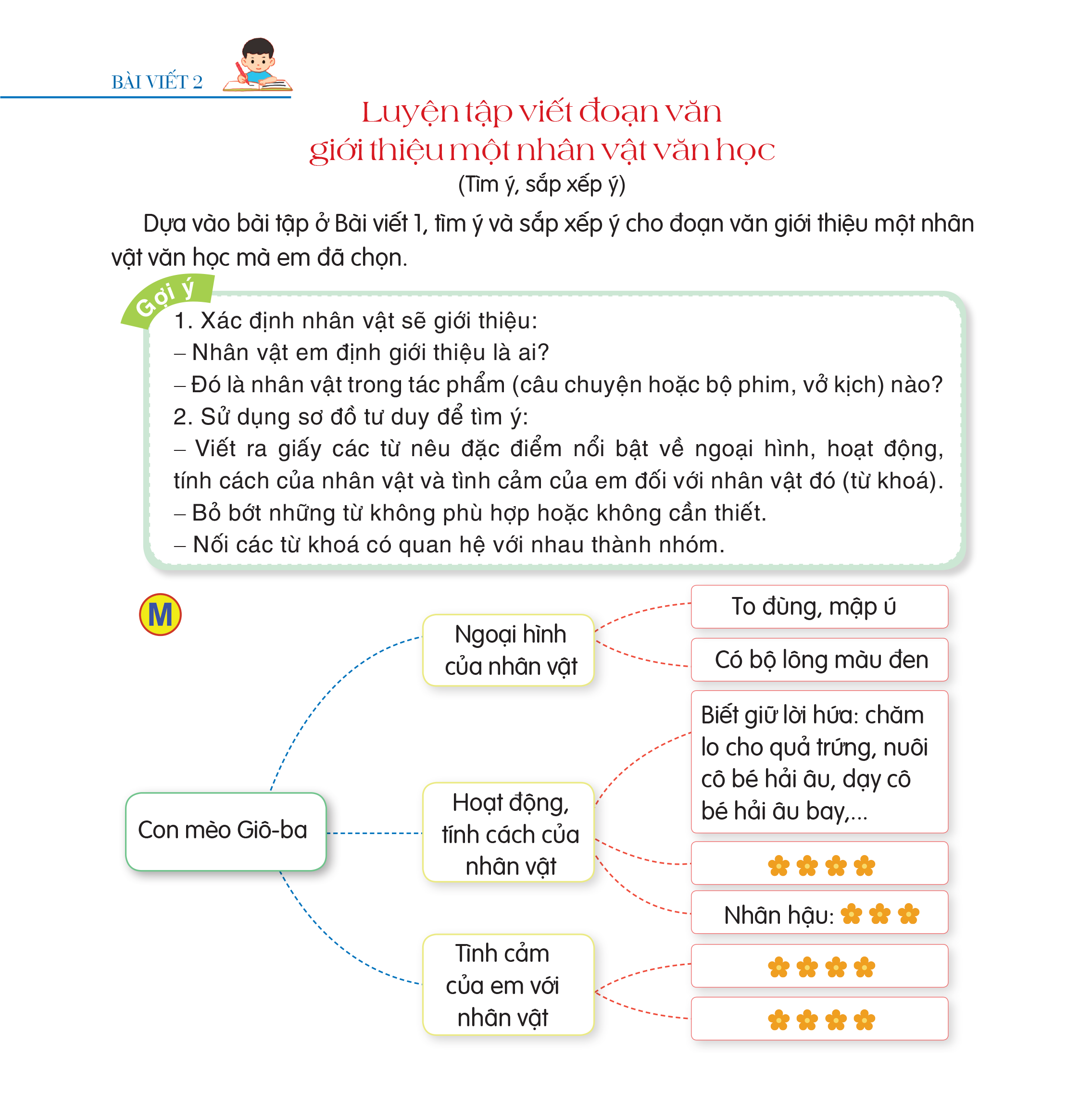 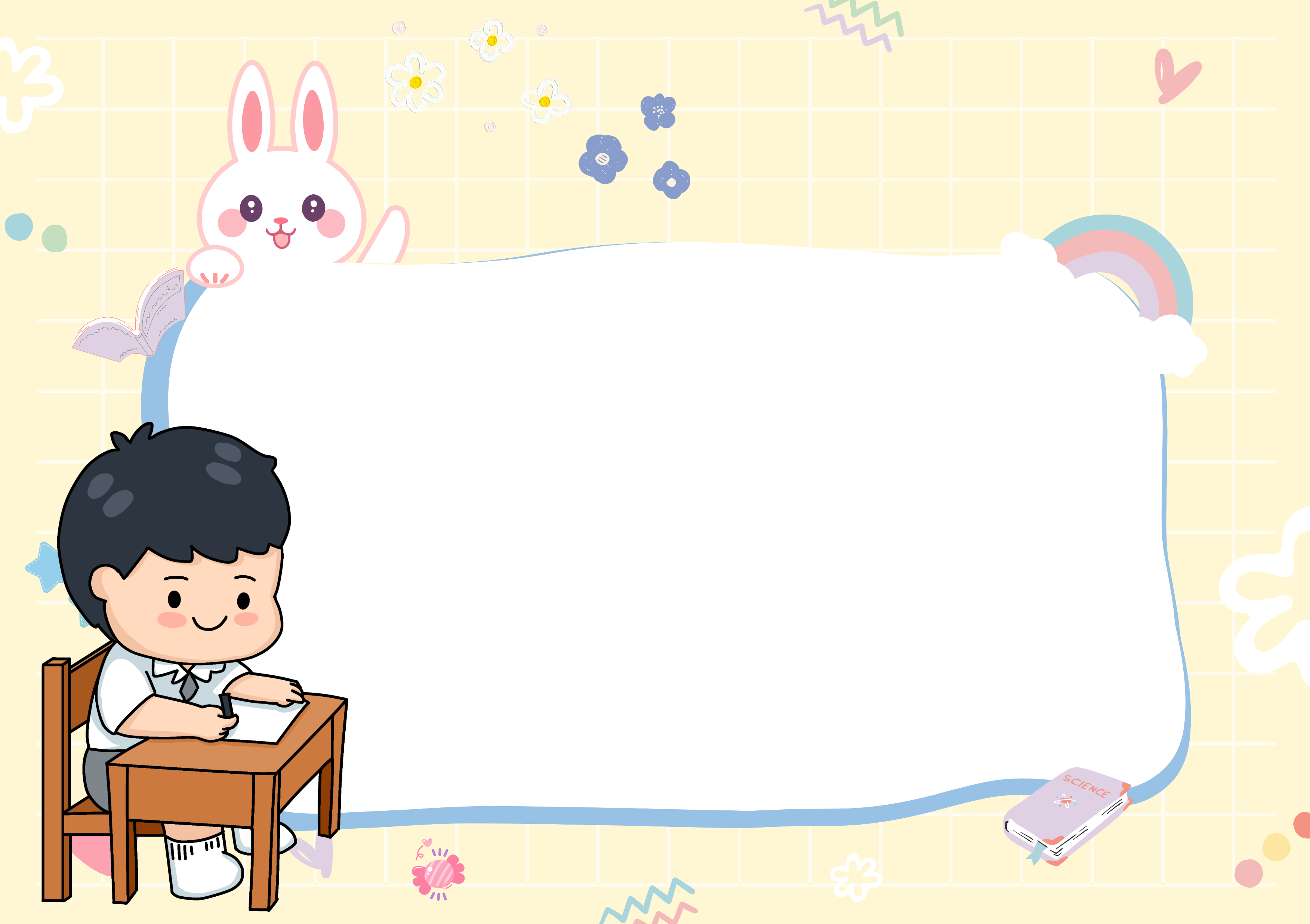 Hoạt động 2: 
Tìm hiểu cách tìm ý và sắp xếp ý bằng sơ đồ tư duy
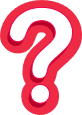 Sơ đồ tư duy trong sách giáo khoa giới thiệu nhân vật nào?
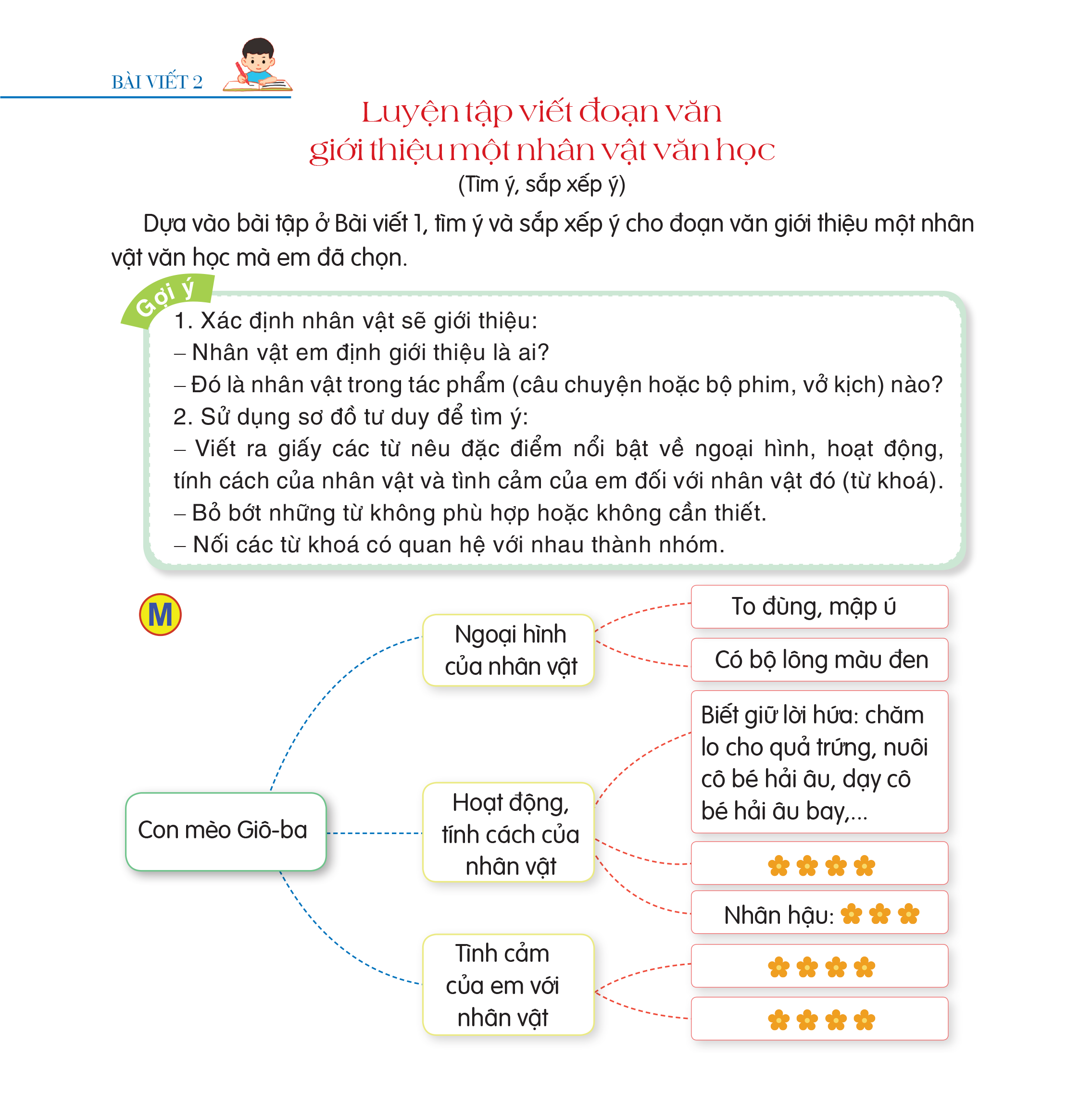 Giới thiệu về chú mèo Giô ba
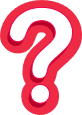 Có mấy ý chính cần tìm, là những ý nào?
Các ý chính cần tìm là: ngoại hình của nhân vật; hoạt động, tính cách của nhân vật; tình cảm của người giới thiệu với nhân vật.
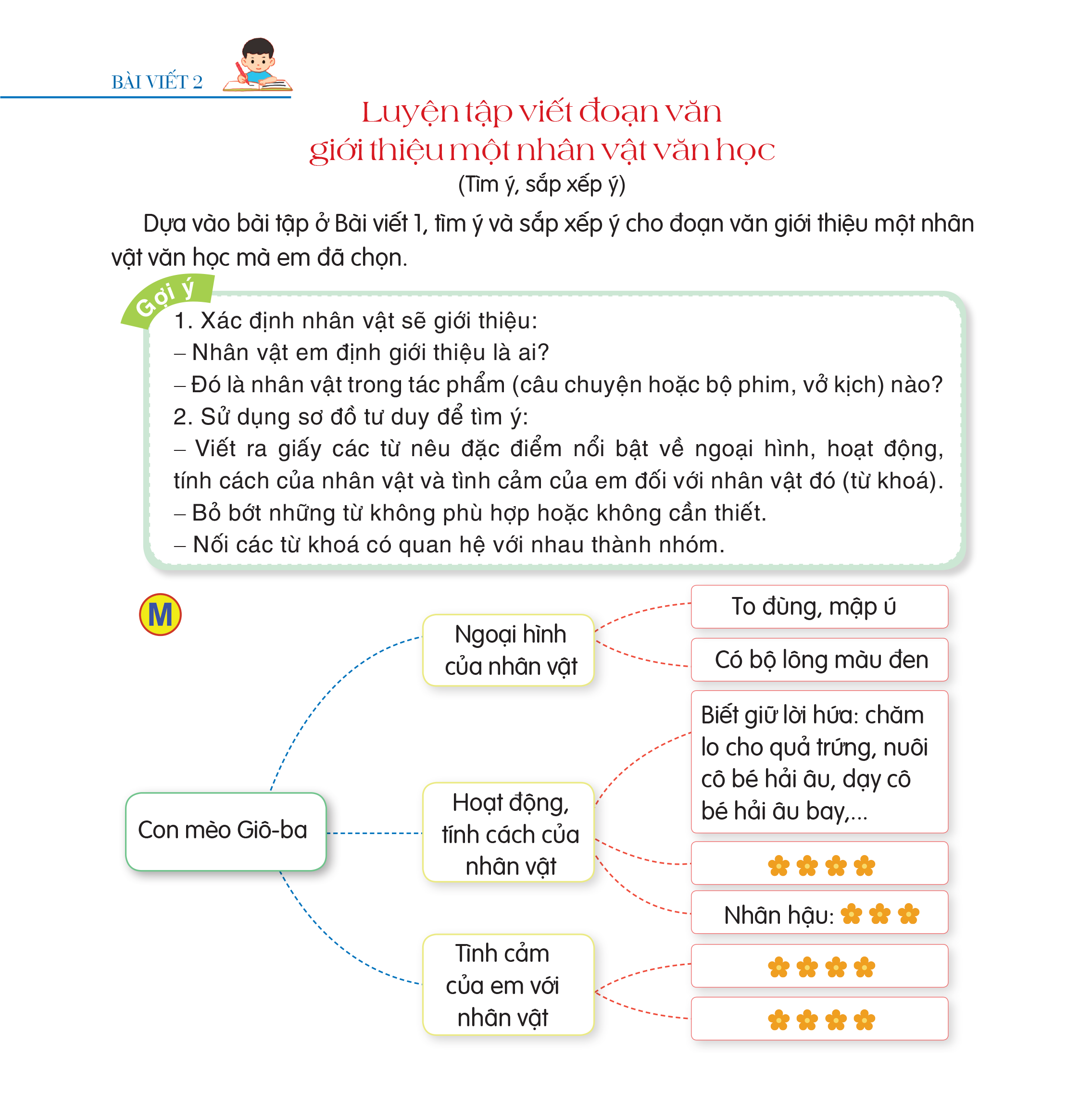 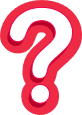 Với mỗi ý chính ta cần làm gì?
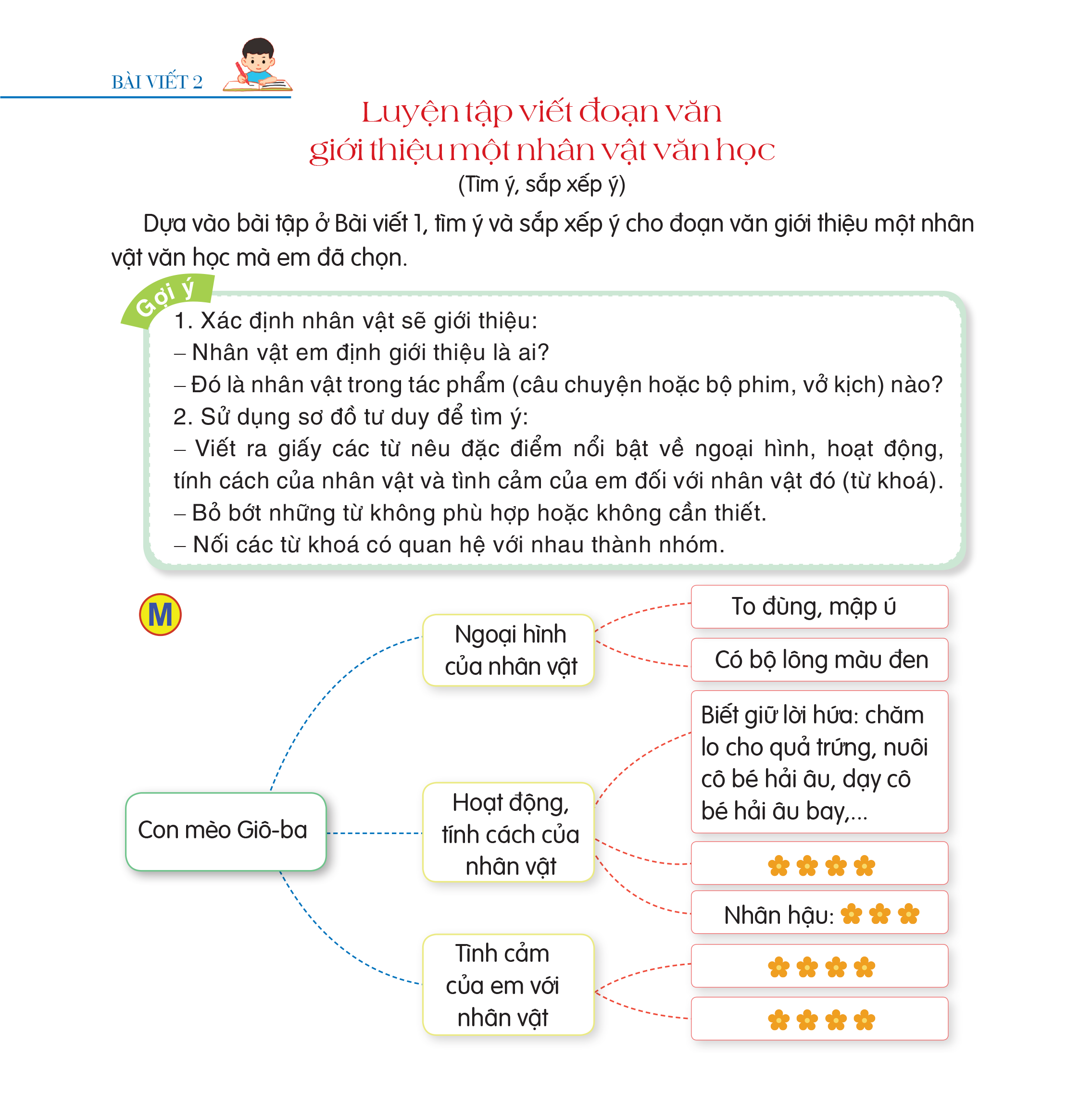 Với mỗi ý ta cần tìm các từ ngữ thể hiện nổi bật ý đó.
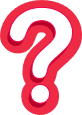 Khi sử dụng sơ đồ từ duy ta cần chú ý điều gì?
Bỏ bớt những từ không phù hợp hoặc không cần thiết.
Viết ra các từ nêu đặc điểm nổi bật về ngoại hình, hoạt động, tính cách của nhân vật và tình cảm của em đối với nhân vật đó (từ khoá).
Nối các từ khoá có quan hệ với nhau thành nhóm.
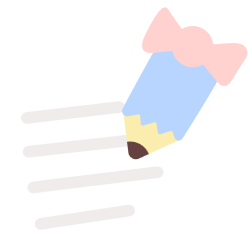 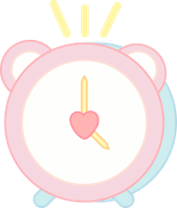 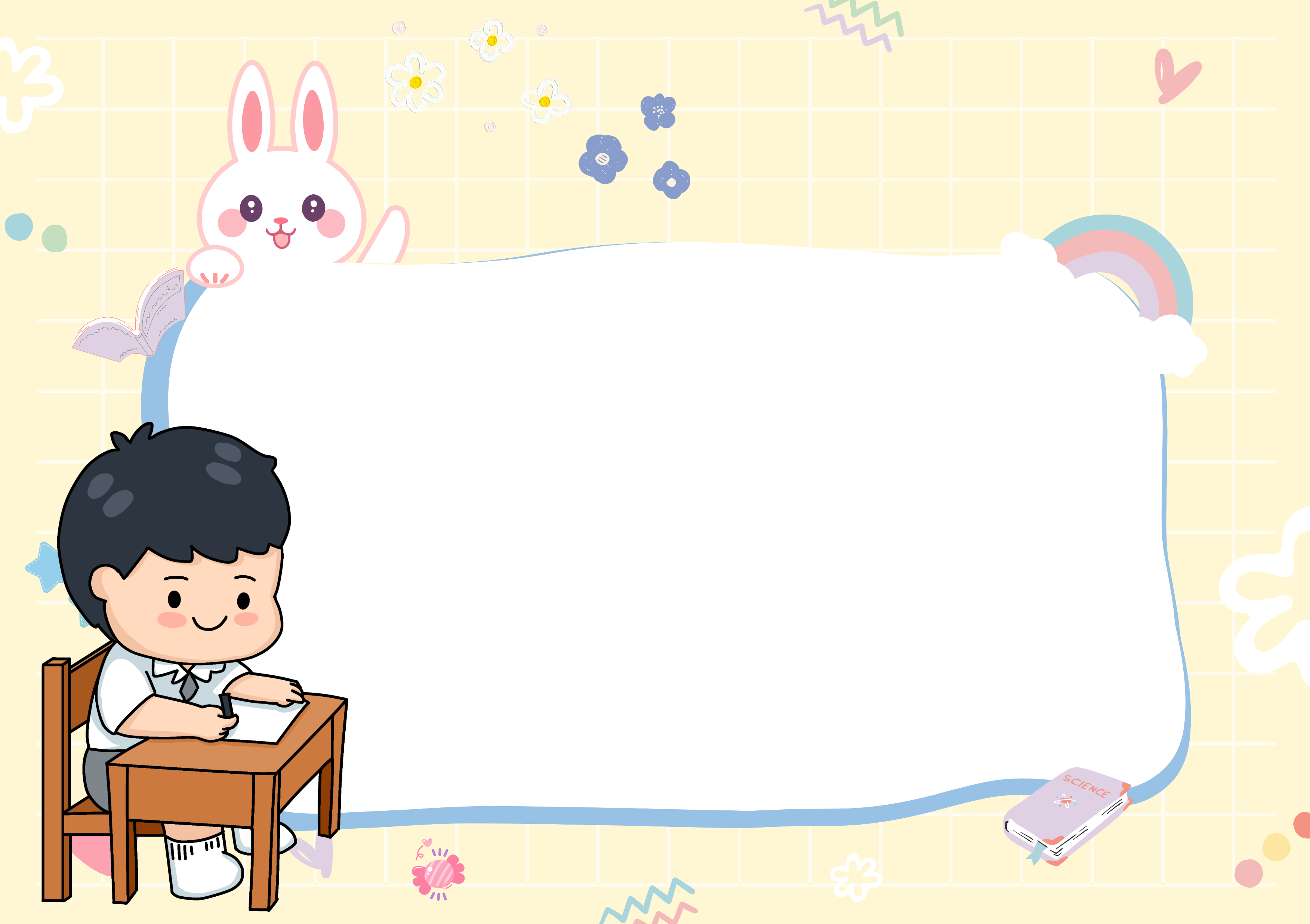 Hoạt động 3: 
Thực hành vẽ sơ đồ tư duy về nhân vật văn học mình muốn giới thiệu
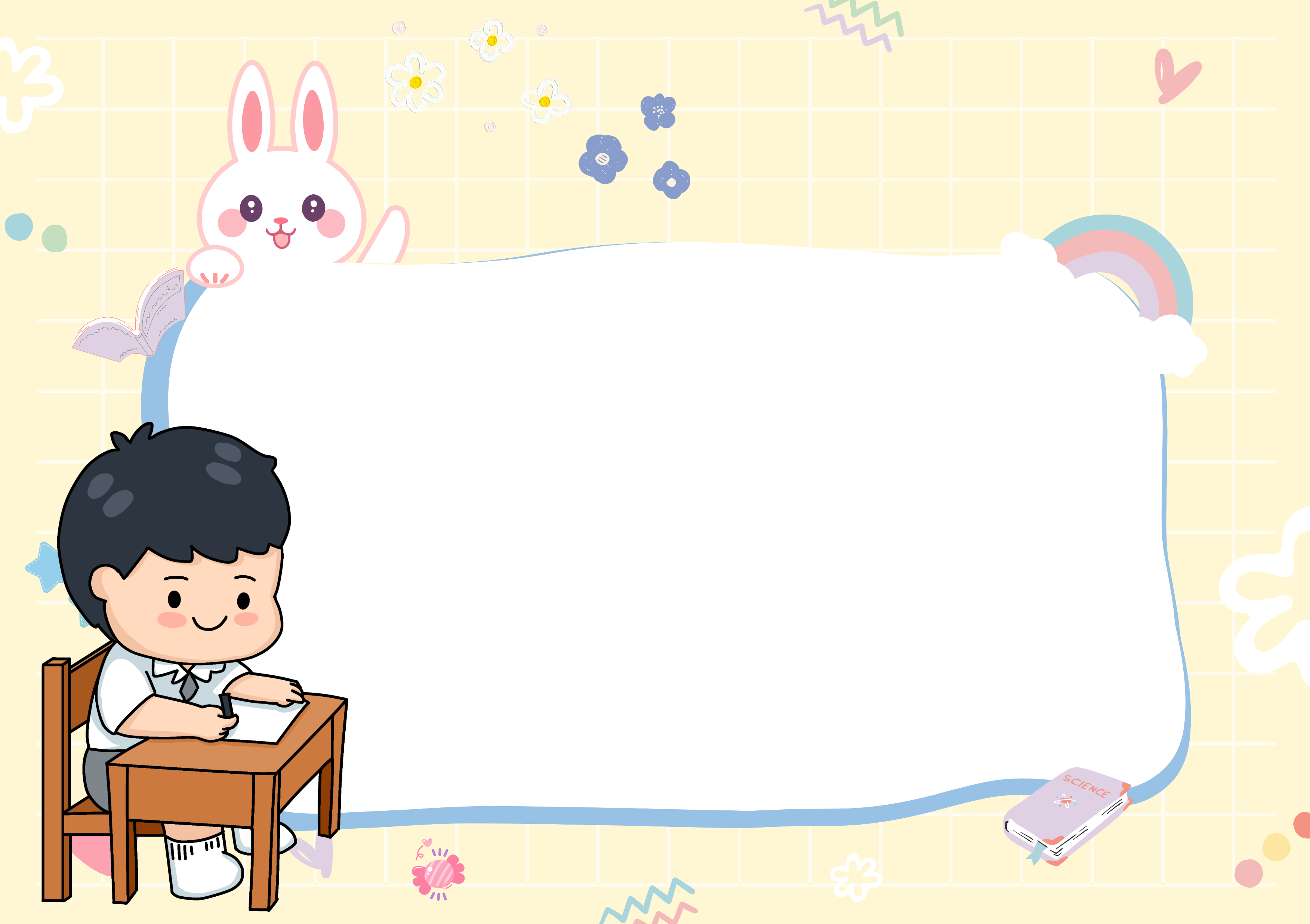 HS hoàn thành sơ đồ tư duy và báo cáo trước lớp
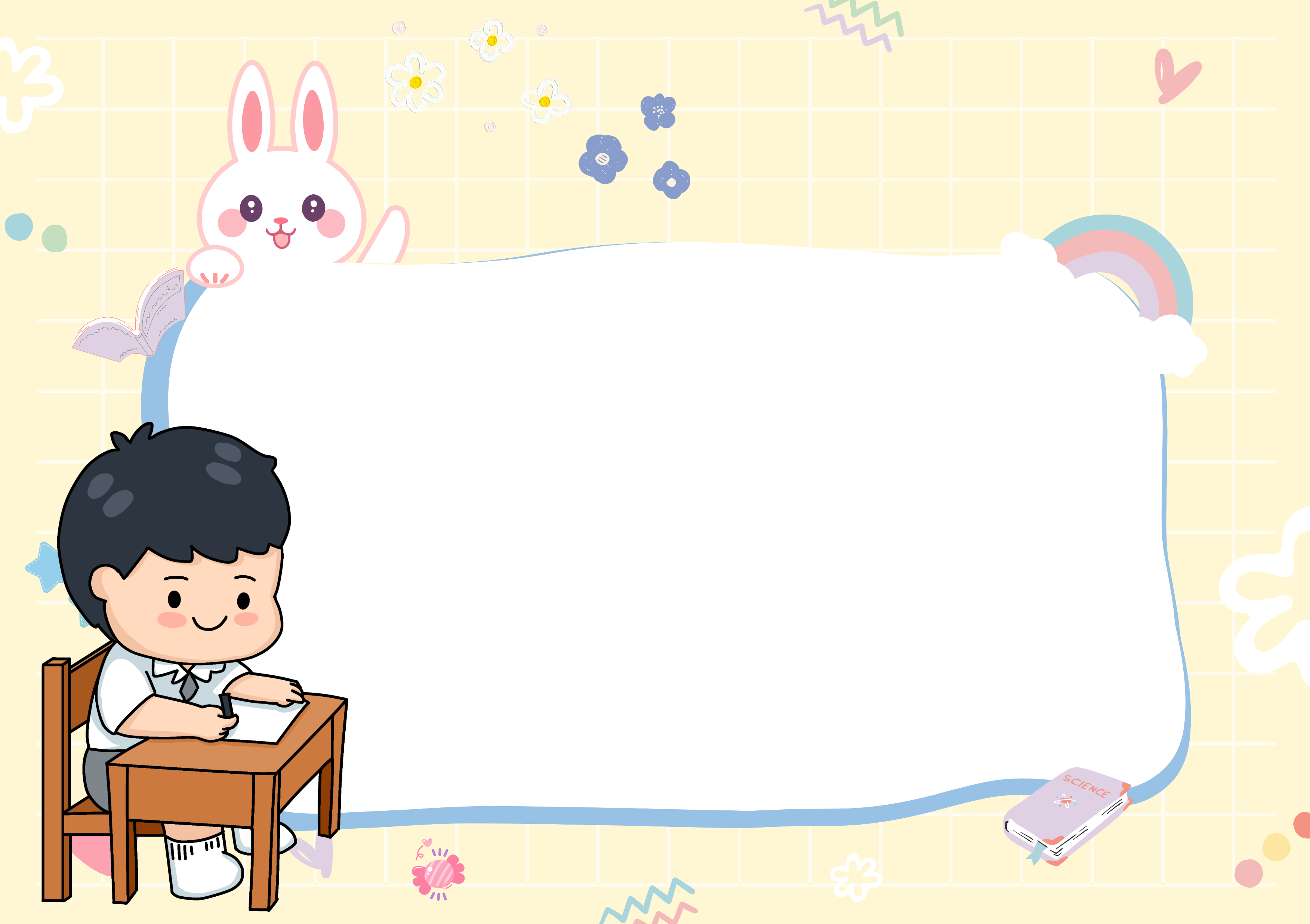 Tiếng Việt
Tiếng Việt
Tạm biệt và 
hẹn gặp lại các em!